PLANIFICACIÓN  CLASES VIRTUALESSEMANA N°26FECHA : 21 al 25 de septiembreRELIGIÓN
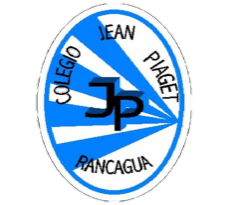 Colegio Jean Piaget
Mi escuela, un lugar para aprender y crecer en un ambiente saludable
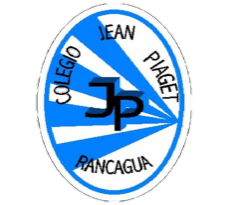 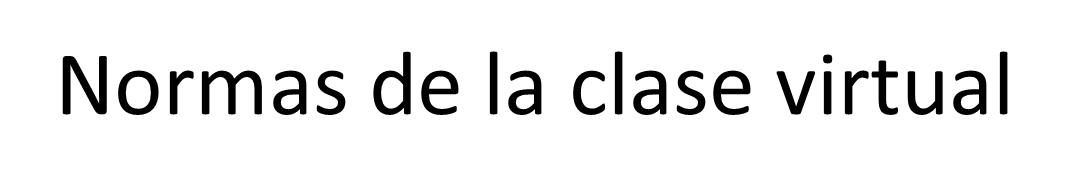 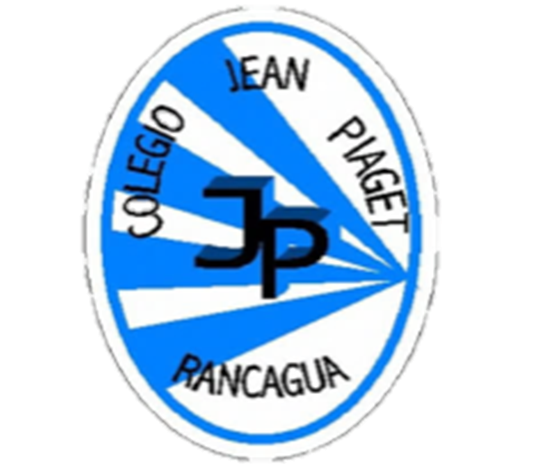 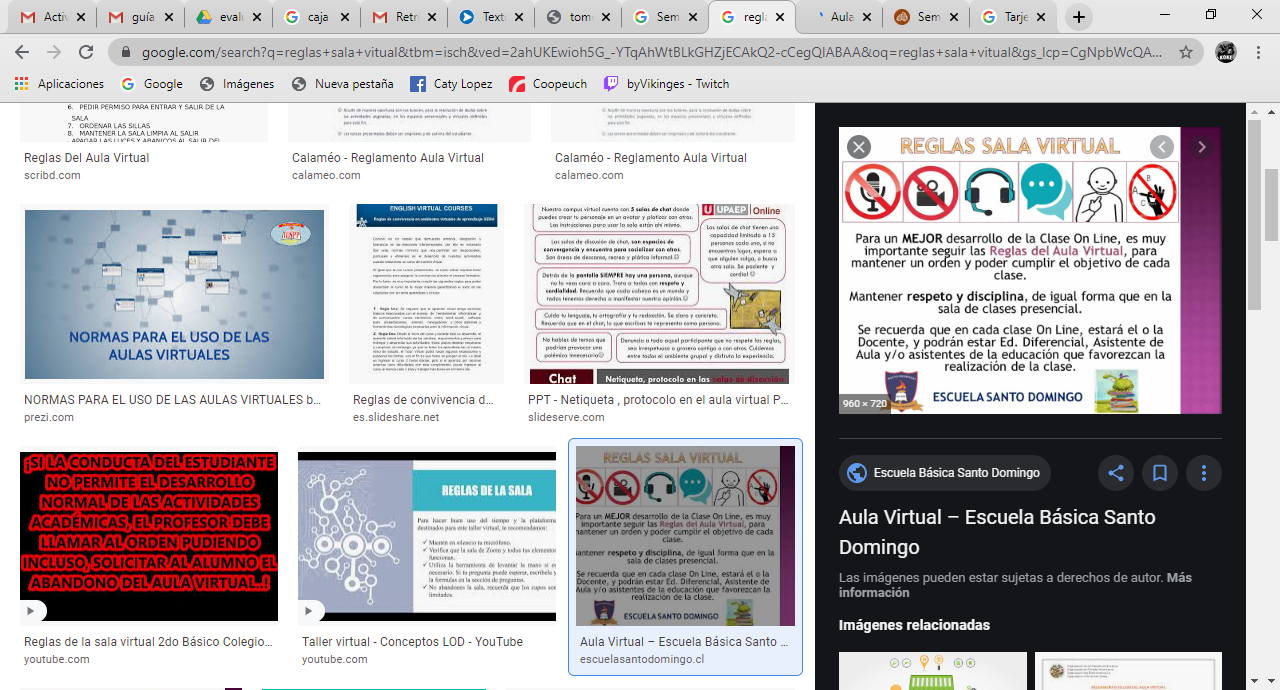 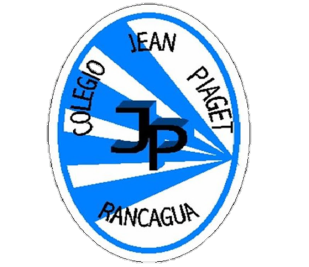 El valor de la Amistad
1.-Lee el texto que habla sobre la amistad y comparte tu opinión sobre lo leído.


 La amistad es un bien preciado y un tesoro para nuestra alma, es una especie de hilo que une a las personas con una fuerza superior, el valor de la amistad radica en el respeto, tolerancia, amor y armonía. Tener amigos es un preciado regalo, por lo que debemos considerarlo como una gran bendición del universo para nuestras vidas. Cuando dos personas se agradan, se establece entre ellas un hermoso y sutil vínculo, en la que se forma una especie de hilo de oro, el cual se debe conservar.
VALOR - AMISTAD
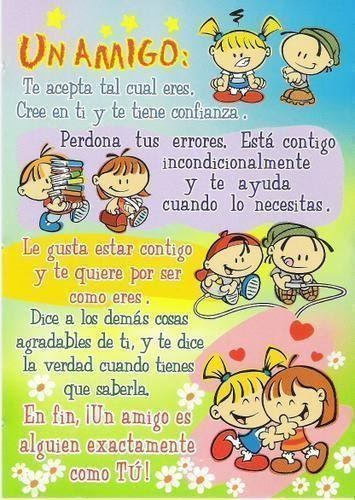 VALOR  AMISTAD
La amistad tiene relación con el afecto, simpatía, lealtad y confianza que se establece entre personas que no son familia. pueden nacer en los más diversos contextos y situaciones:
* El lugar donde vivimos.
El sitio donde trabajamos.
 La escuela.
La universidad.
Fiestas, reuniones, a través de otros
amigos y amigas.
 *Redes sociales, etc.…
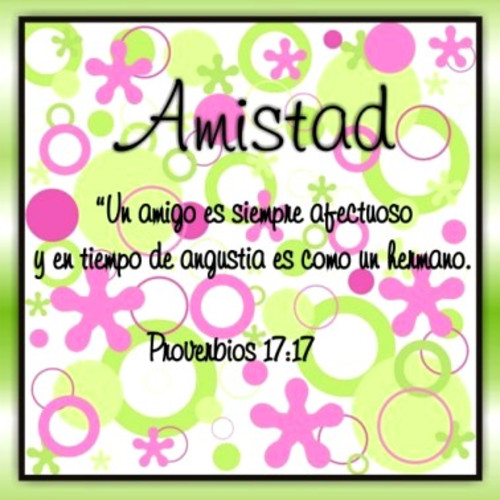 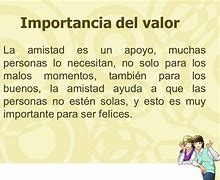 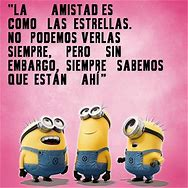 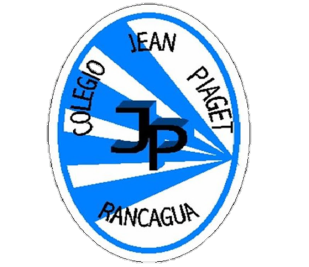 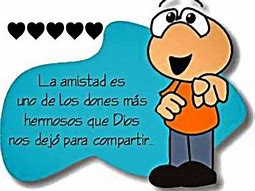 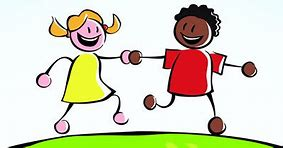 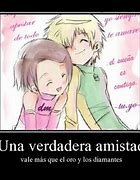 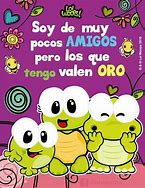 TIPOS DE AMISTADES Y AMIGOS
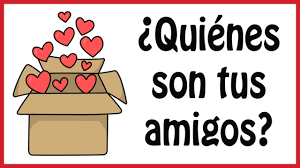 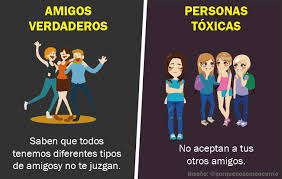 .
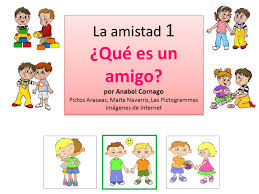 ACTIVIDAD
Para reflexionar 
Según tu opinión y luego de escuchar, ¿Se puede vivir sin amistades? ¿Por qué?
_______________________________________________________________________________________________________________________________________________________________________________________________________________________________________________________
Pudiste identificar a tus amigos ¿Cuáles son tus verdaderos amigos ? ¿Qué características tienen ellos para ser tus buenos amigos ?
________________________________________________________________________________________________________________________________________________________________________________________________________________________________________________________________________________________________________________________________________________________________________________

Pensando en tí, ¿Qué tipo de cualidades tienes tú para ser buen amigo ?
____________________________________________________________________________________________________________________________________________________________________________________________________________________________________________________________________________________________________
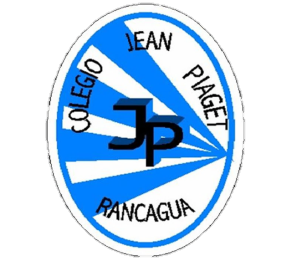 TICKET DE SALIDA
RELIGIÓN
SEMANA N°26
Nombre: _______________________________________
1) ¿Cuál es la importancia que el ser humano tenga Amistades?


2)¿Cómo  conocer la verdadera amistad?


3) Somos personas sociables ¿Necesitamos amistades para relacionarlos y ser más felices?
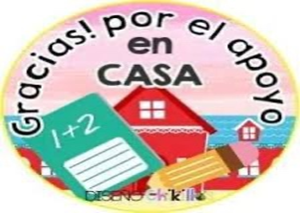 Enviar fotografía de este ticket de salida al: 
Correo:Correo del docente sara.perez@colegio-jeanpiaget.cl   
O al celular +56955211769